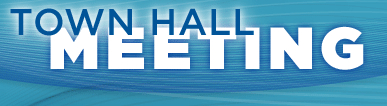 Malcolm BrownVeronica Diaz…..EDUCAUSE Learning Initiative…..October 19, 2011
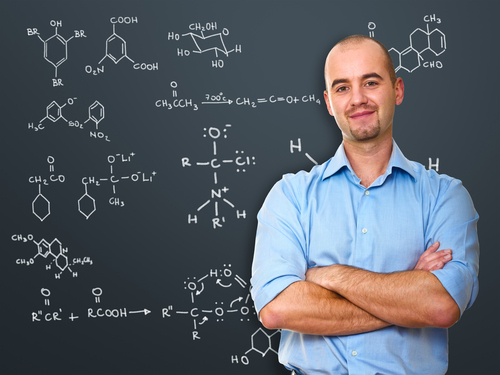 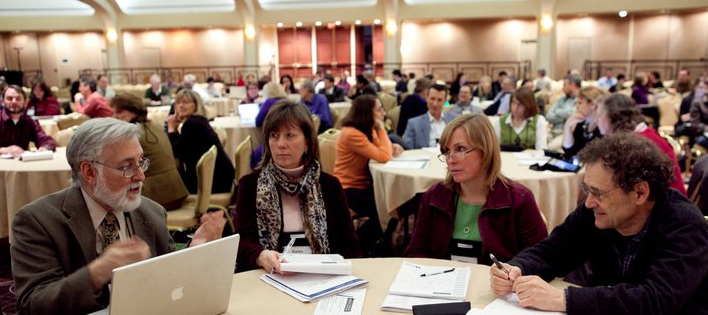 + ELI
Membership: up 21% since 8/2009
AM proposals: up 70% since 2010 AM
The Community
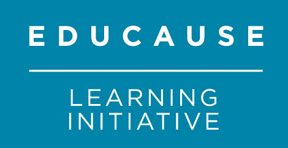 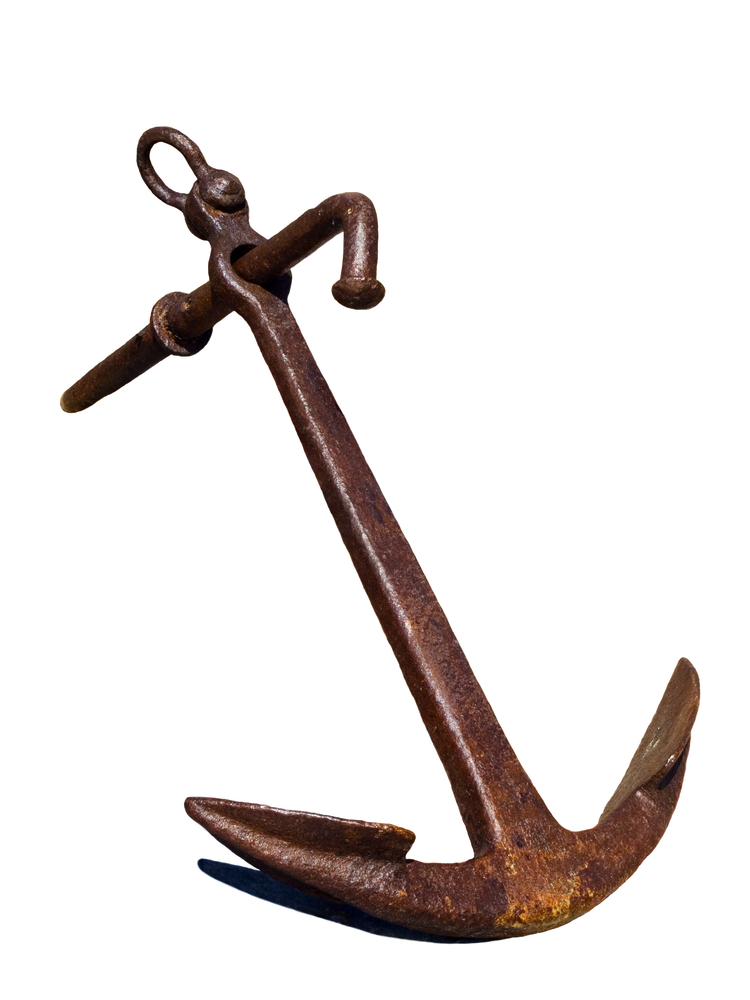 Content anchors
Major directions
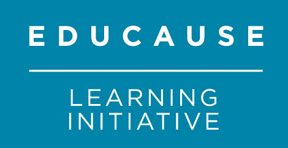 Major Themes
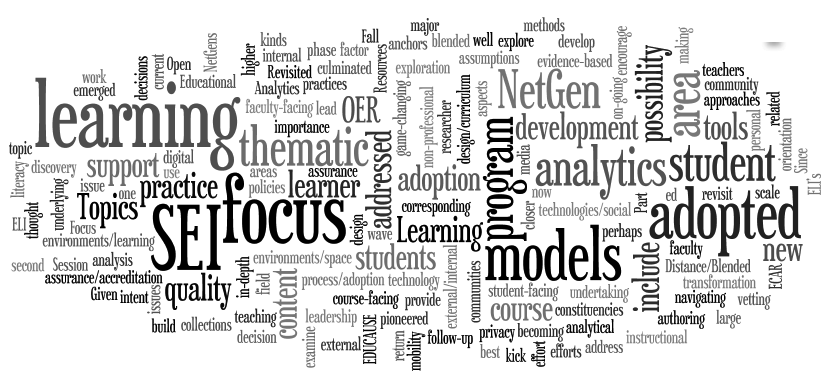 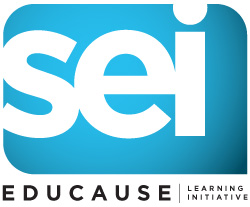 Major directions
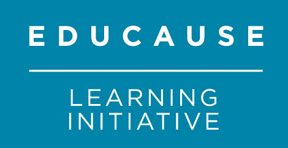 Learners
ELI
triad
Learning 
technology
Learning 
principles
Focus Session (April 2012)
Major directions
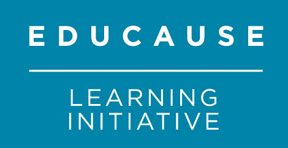 Learning
Analytics
White 
papers
OL 
seminars
Webinars
Online and blended 
learning environments
Major directions
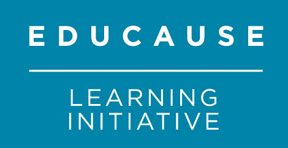 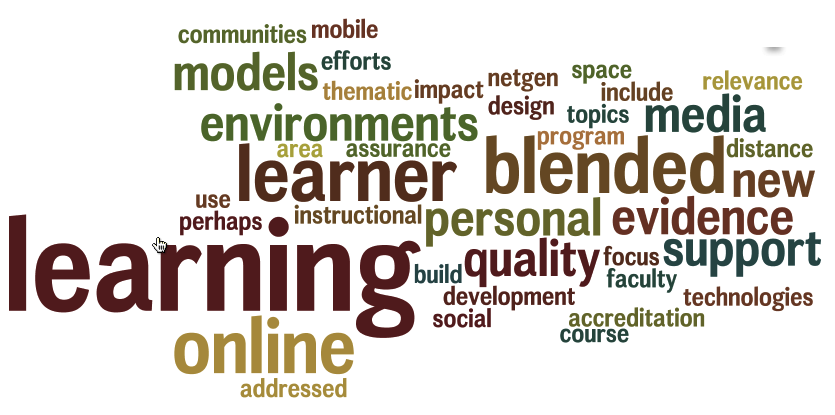 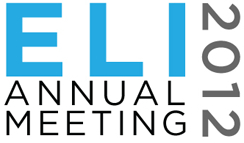 Austin, TX
Face to Face and Online 

February 13-15, 2012

www.educause.edu/ELI2012
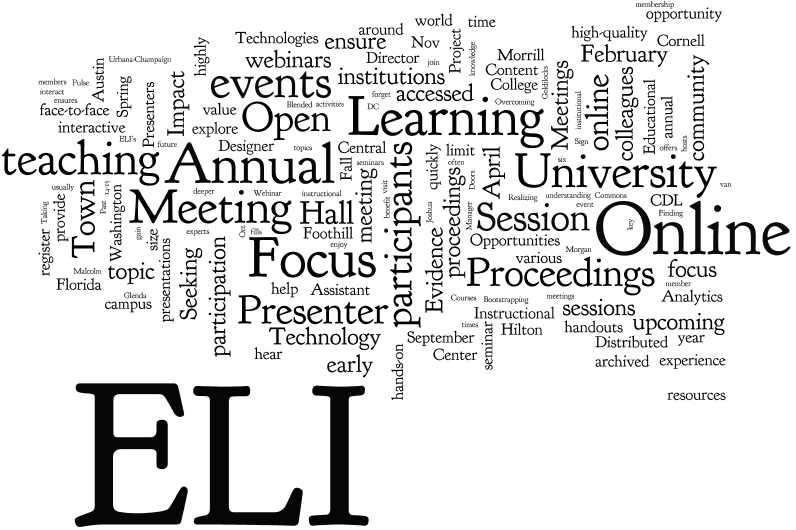 Annual Meeting
Focus Session
Webinars
Online Seminars
……………
http://www.educause.edu/eli/events
ELI’s 7 Things You Should Know About…http://www.educause.edu/7Things
Learning technology briefs offering quick snapshots of emerging technologies with jargon-free answers to questions like:
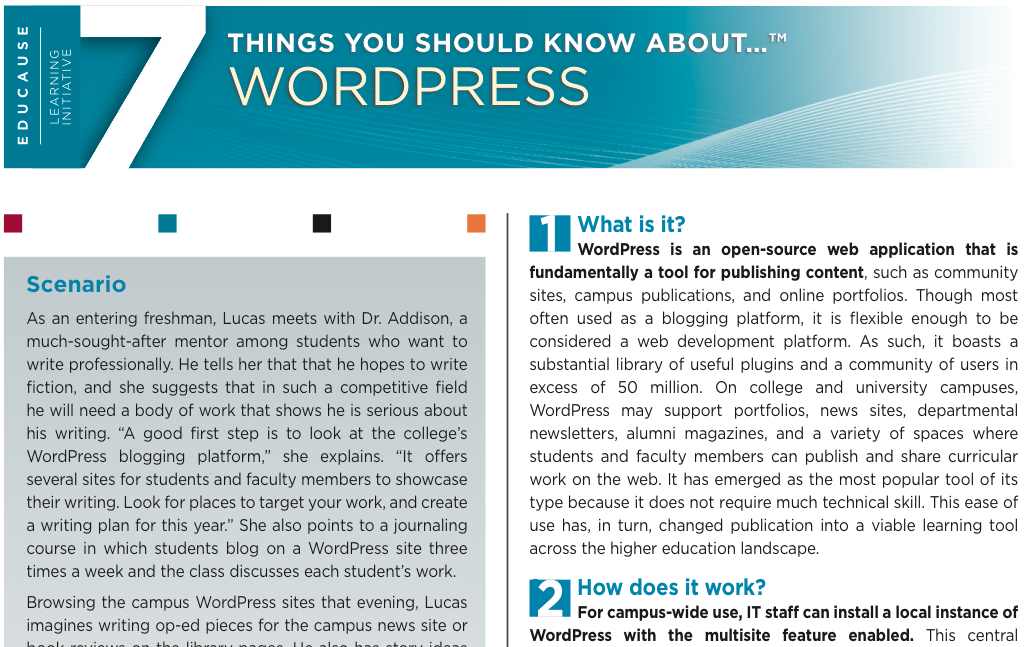 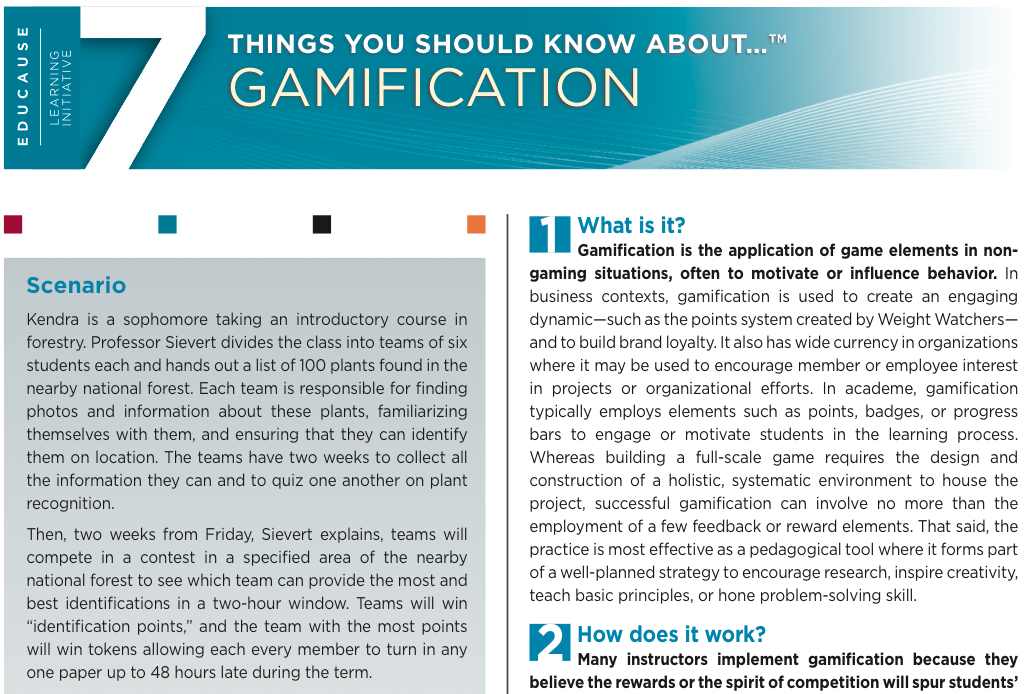 What is it?
How does it work?
Where is it going?
Why does it matter to teaching and learning?
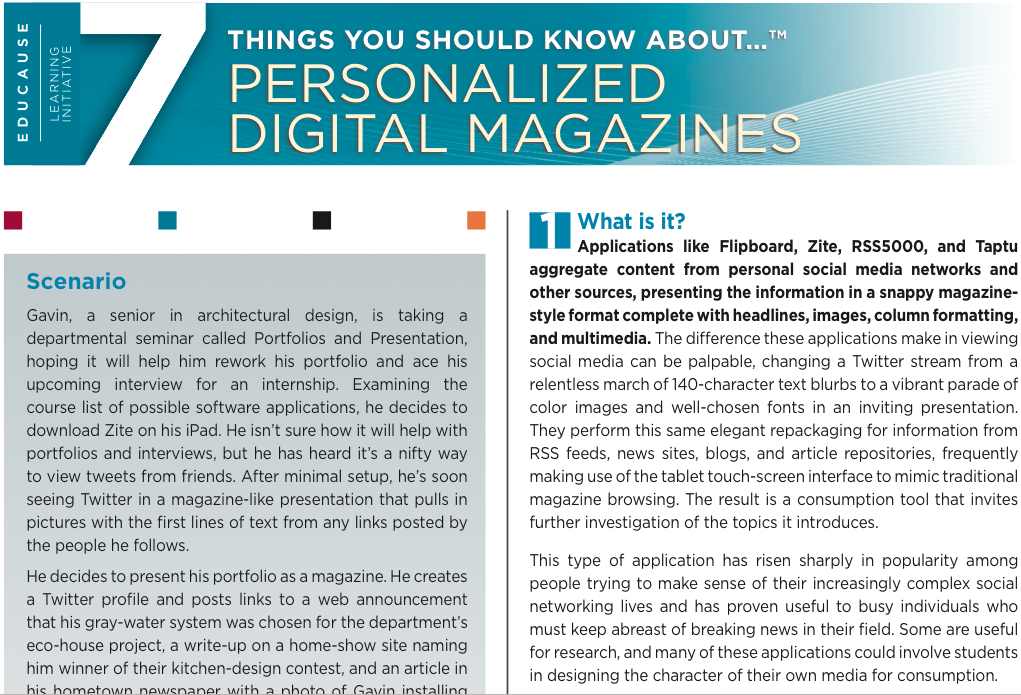 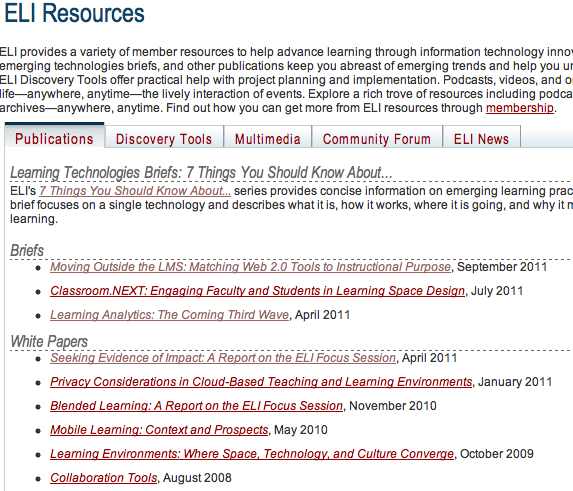 http://www.educause.edu/ELI/Resources
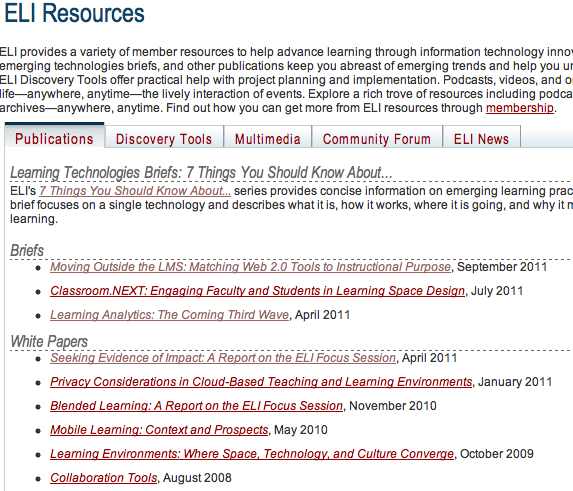 http://www.educause.edu/ELI/Resources
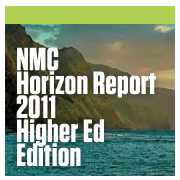 Download at 
http://www.educause.edu/eli 

ELI 2012 Horizon Report 
available at the 
ELI Annual Meeting
…
February 2012
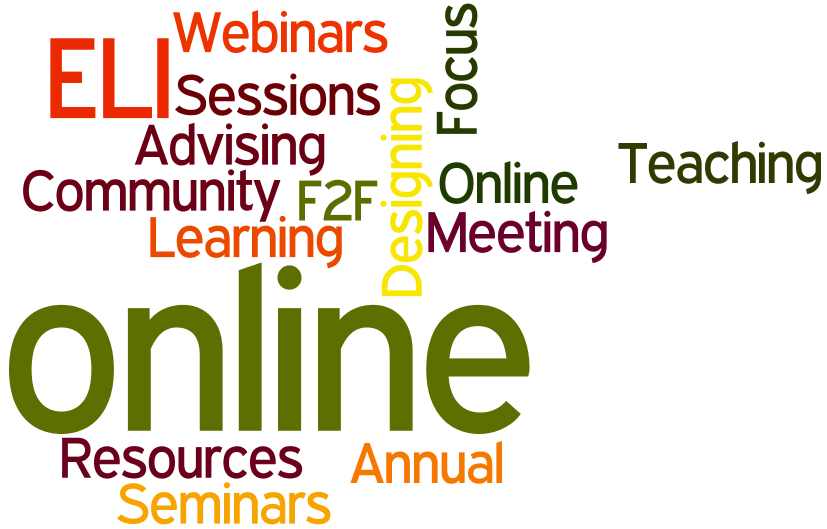 The EDUCAUSE Institute Learning Technology Leadership Program
June 25-29, 2012, Atlanta, Georgia
http://net.educause.edu/TheEDUCAUSEInstituteLearningTechnologyLeadershipProgram/6273
10% off for 
ELI members
15
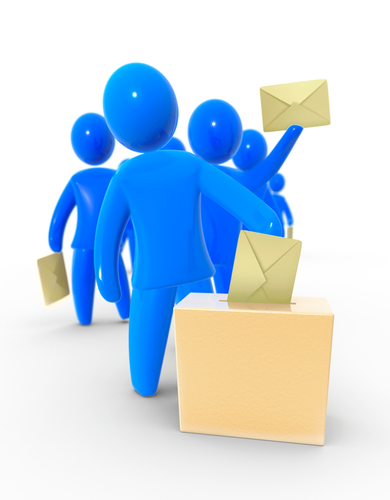 Tell Us What You Thinkhttp://tinyurl.com/comminput
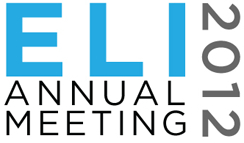 http://www.educause.edu/ELI2012
Leadership Roundtable 
…..
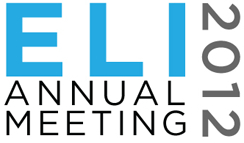 http://www.educause.edu/ELI2012
ELI Annual Meeting
Leadership Roundtable: Learning Analytics
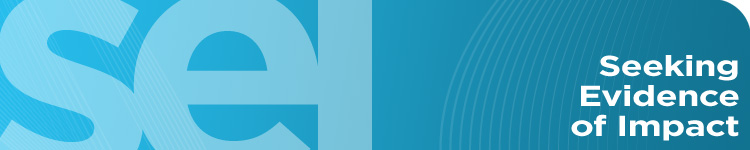 Join ELI as we Seek Evidence of Impact
Catalyze new collaborations to advance evidence-based applications of learning innovation
Encourage the teaching and learning community to explore new ways of gathering evidence
Inaugurate ongoing dialogues, projects, and collaborations to enable institutions to effectively gather and share evidence of impact
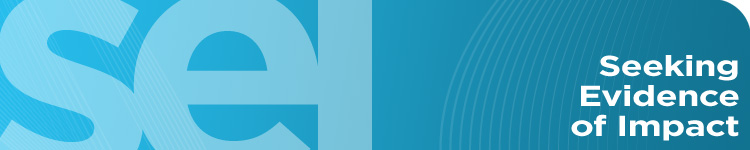 Case study candidate? Contact us!
Malcolm Brown, Director, ELI mbrown@educause.edu 

Veronica Diaz, Associate Director, ELI vdiaz@educause.edu
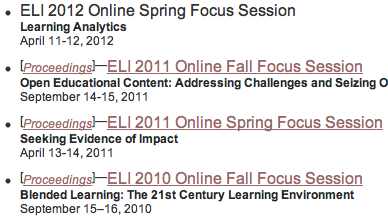 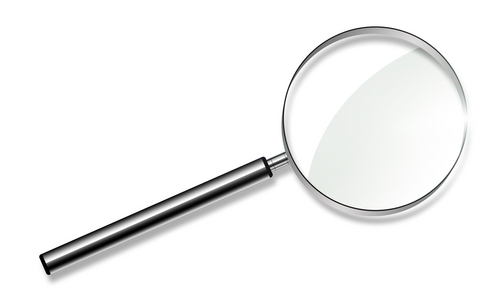 Upcoming Focus Sessions: http://www.educause.edu/eli/events 
Previous Focus Sessions: http://www.educause.edu/eli/archive
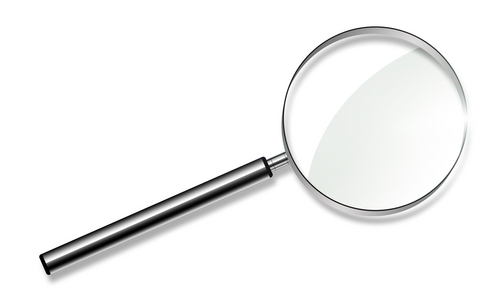 Focus Session Format
Activities 
Topics
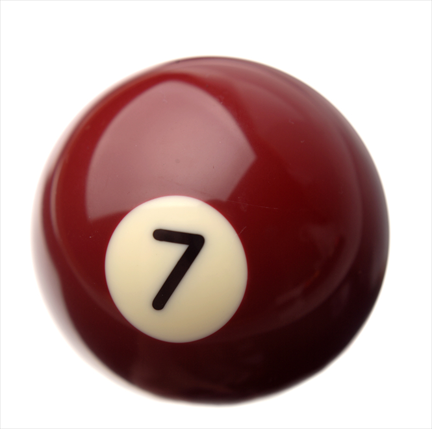 What topics would you like to see covered?
24
Publications
What topics would you like to see covered?
Focus Sessions
Webinars
Online seminars
25
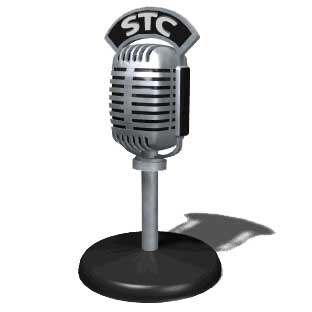 Open Mike
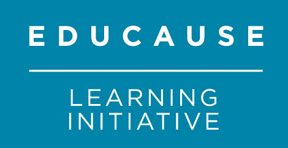 Malcolm Brown, Director, ELI mbrown@educause.edu 

Veronica Diaz, Associate Director, ELI vdiaz@educause.edu
Questions/Thoughts?